SDA Hymnal 297God Be Merciful to Me
Psalm 51
Anonymous
REFUGE 7.7.7.7.D.
Joseph P. Holbrook, 1862 (1822-1888)
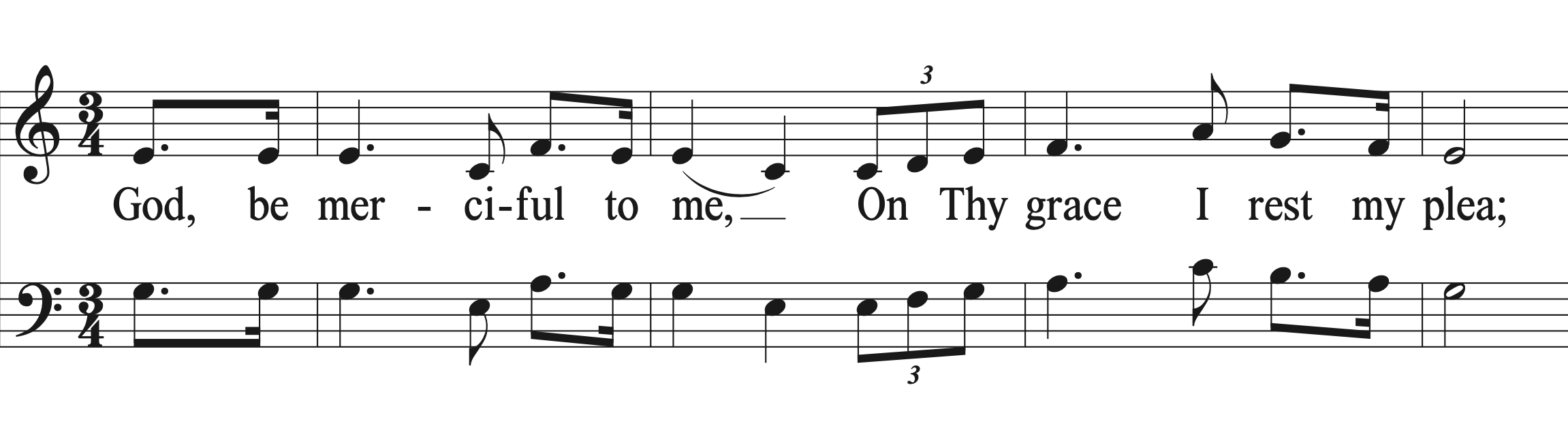 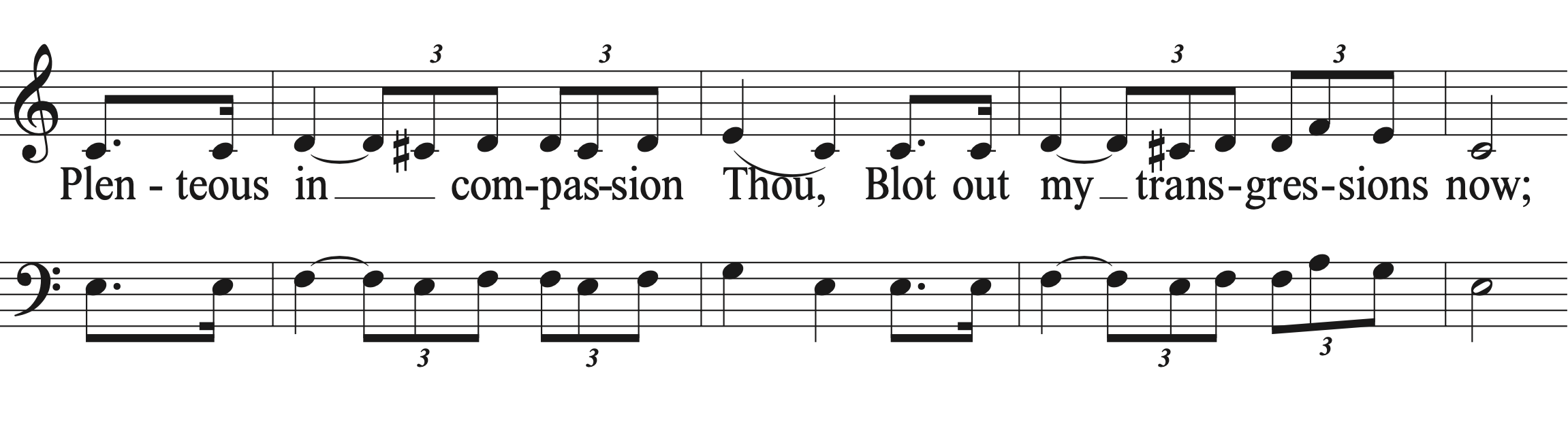 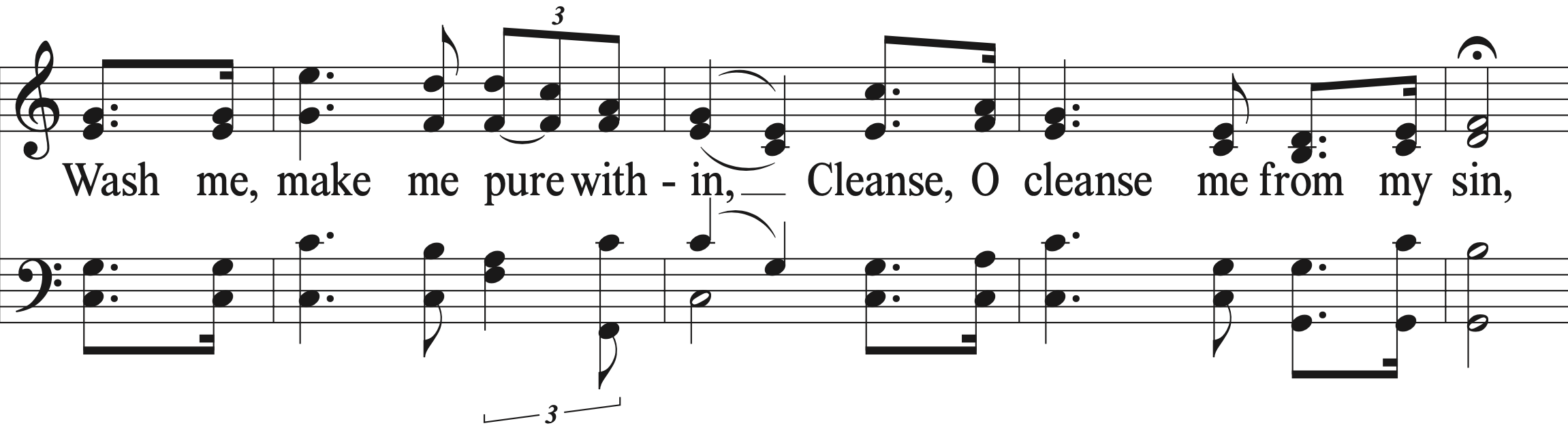 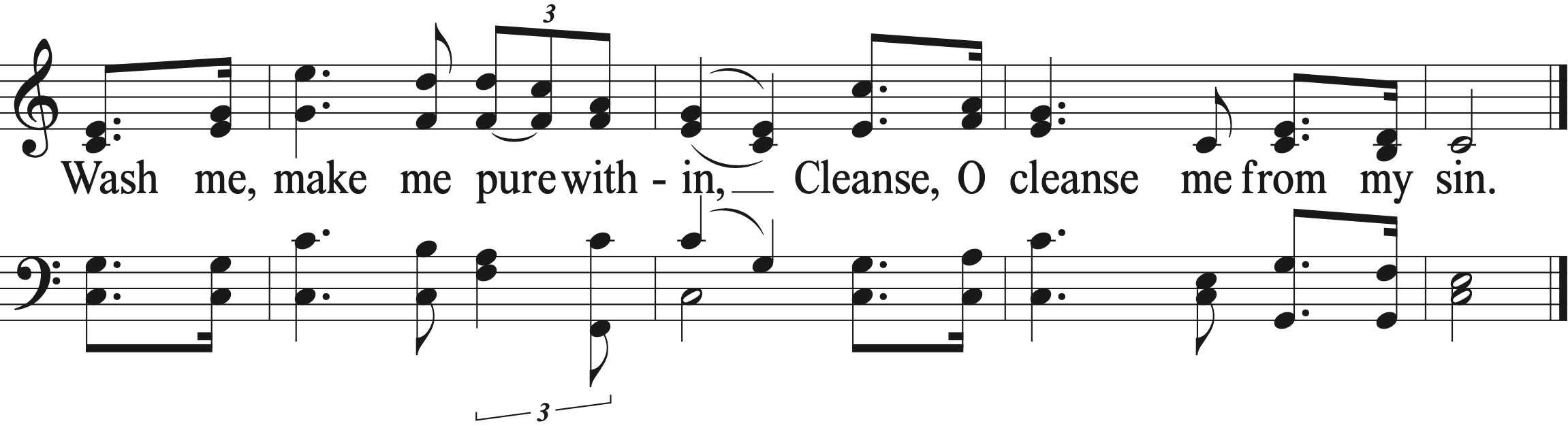 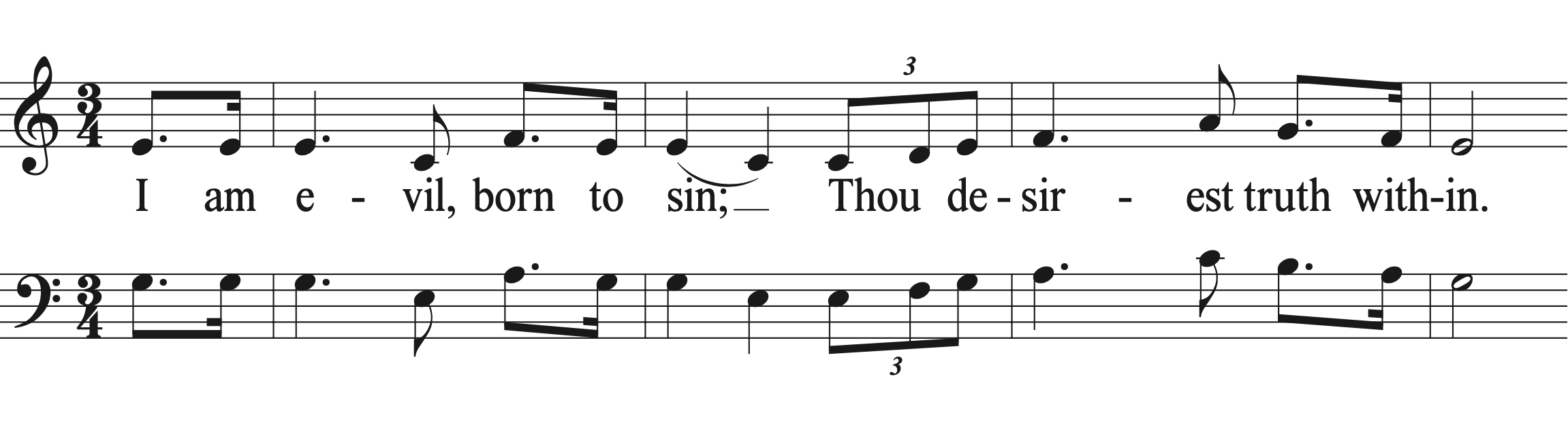 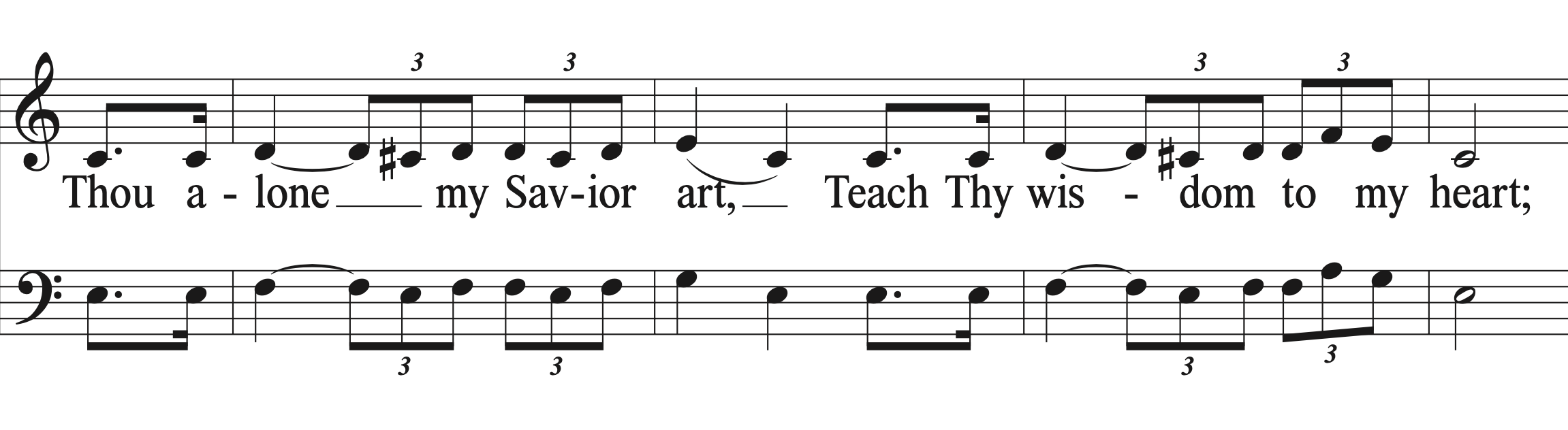 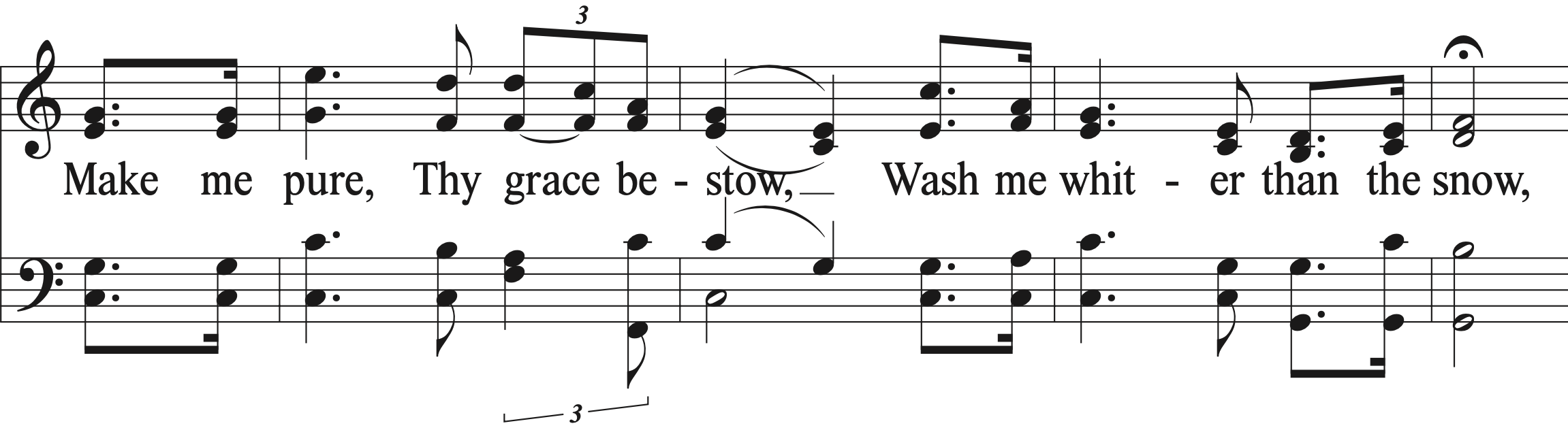 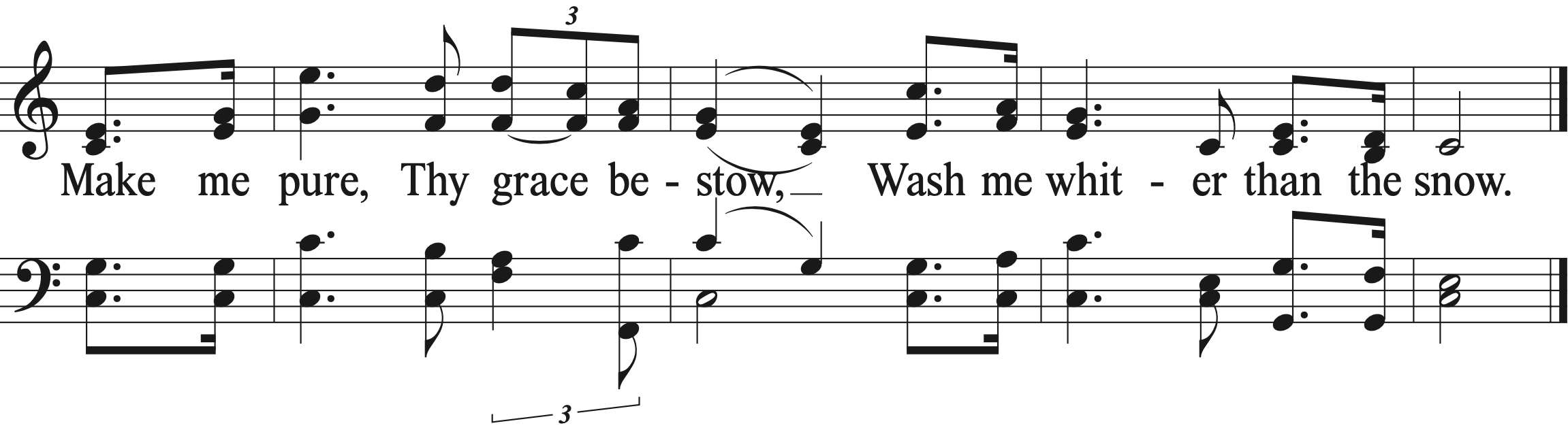 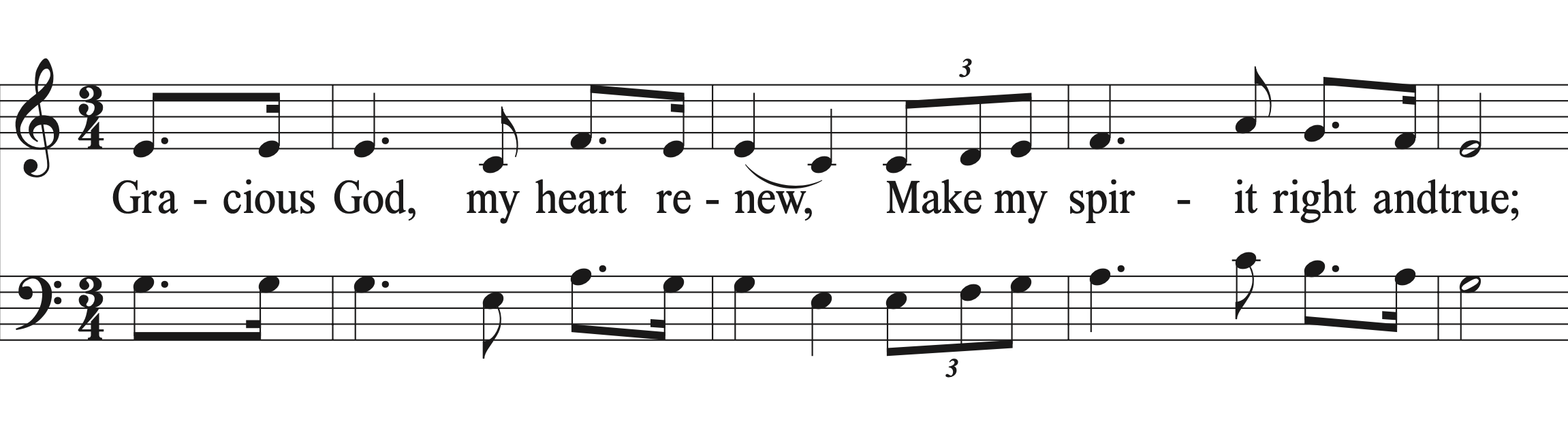 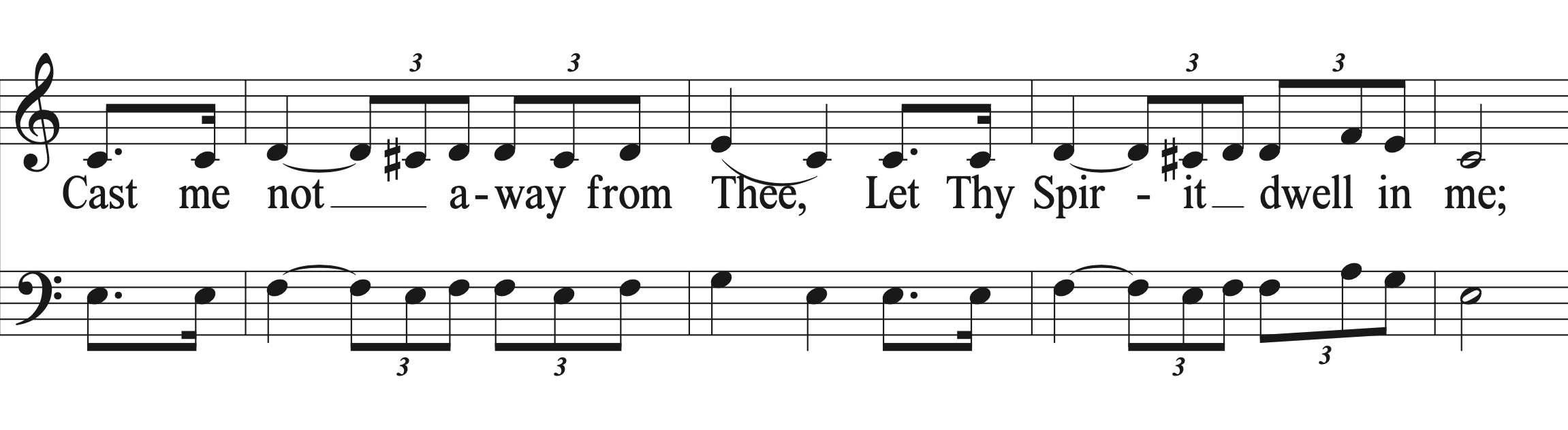 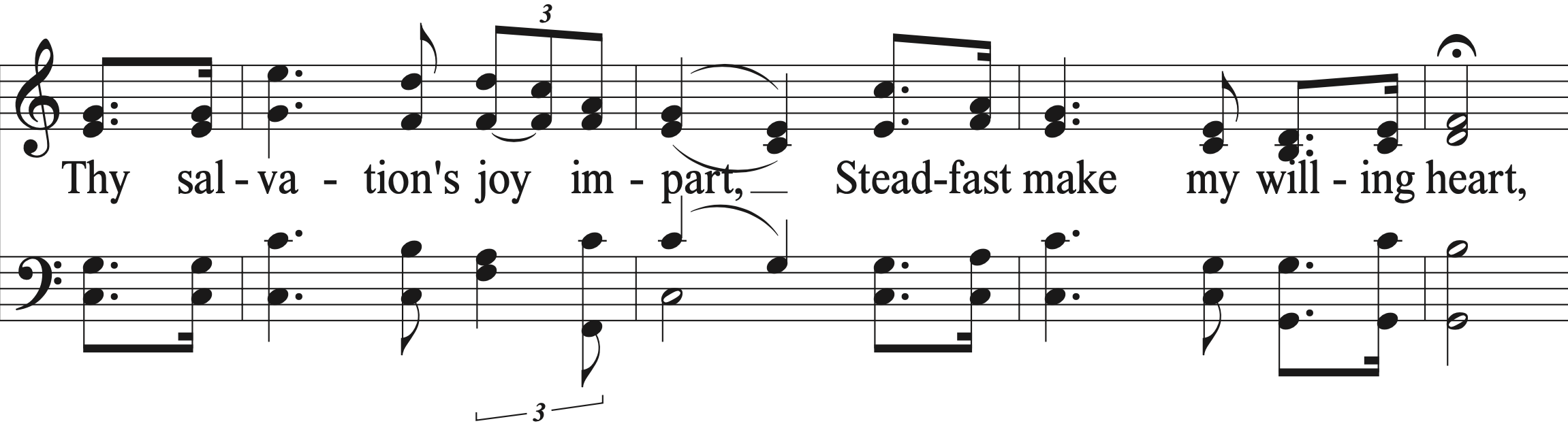 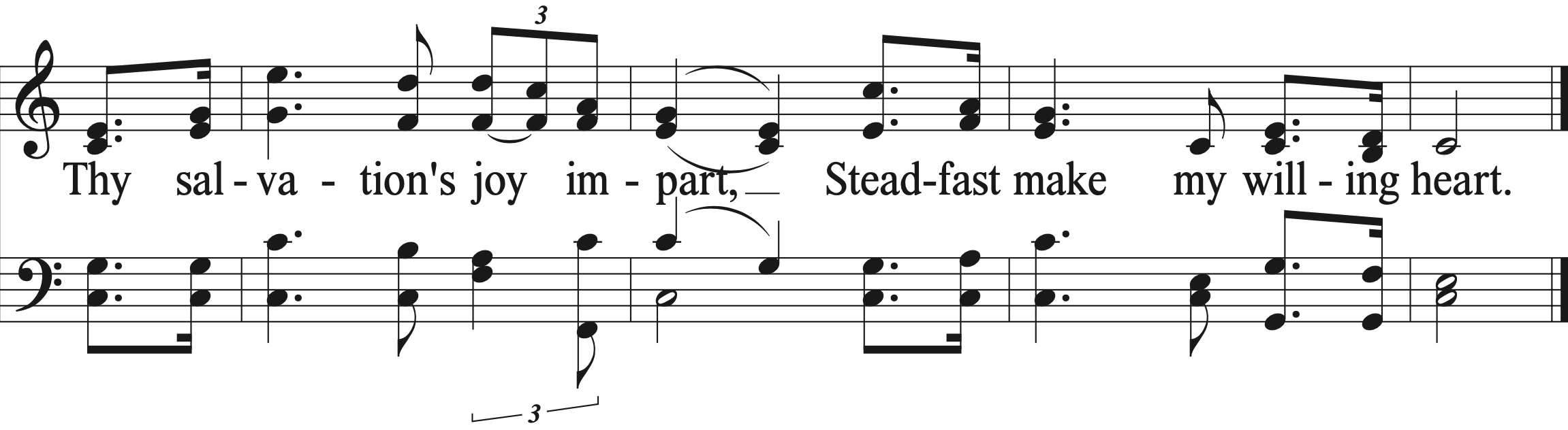 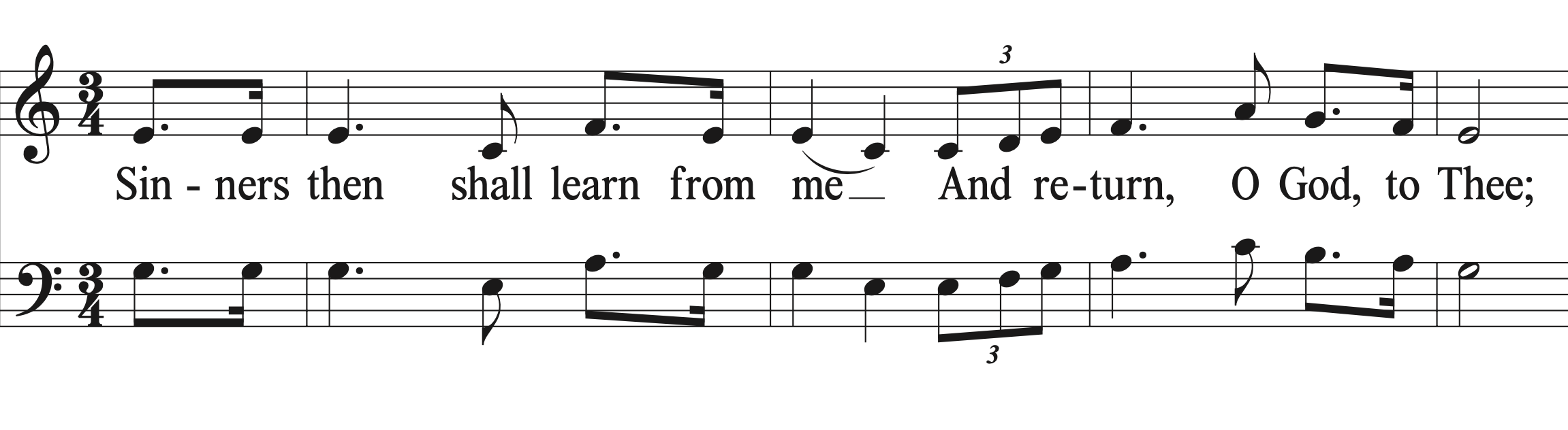 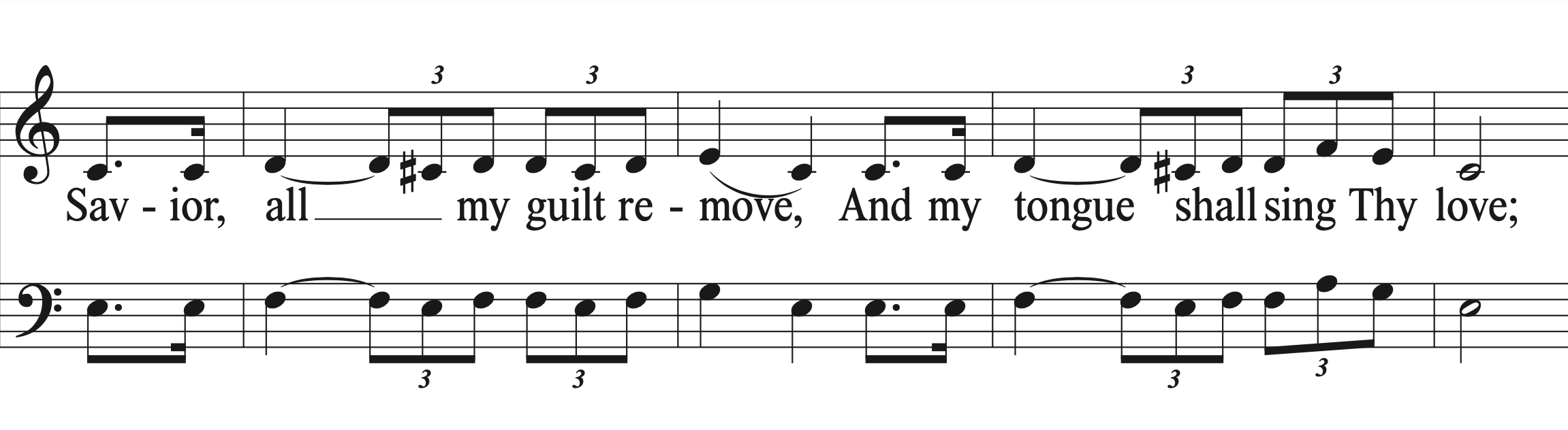 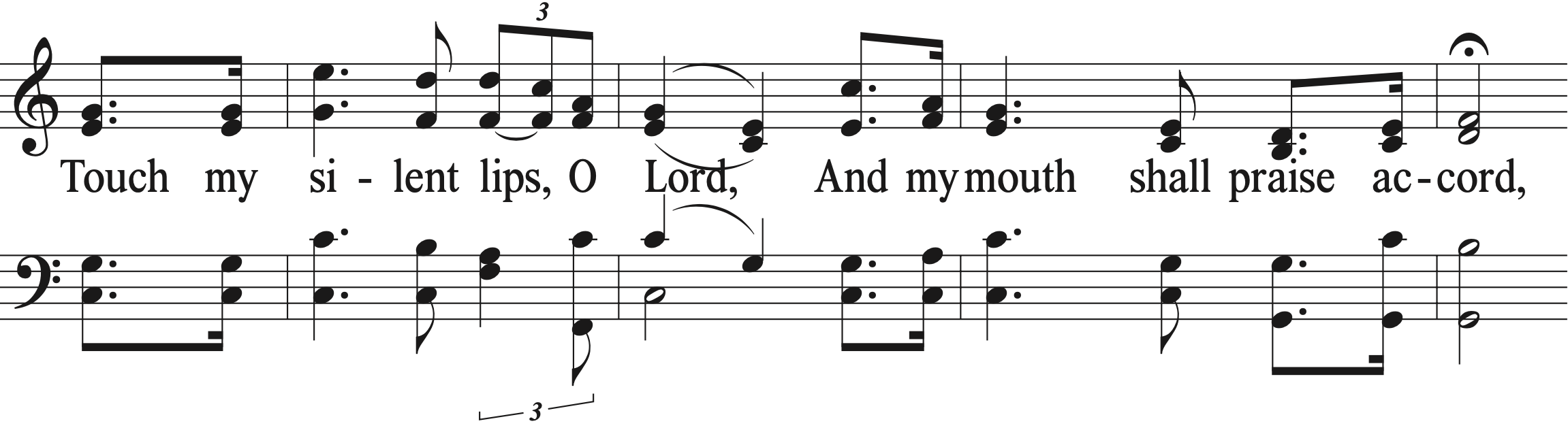 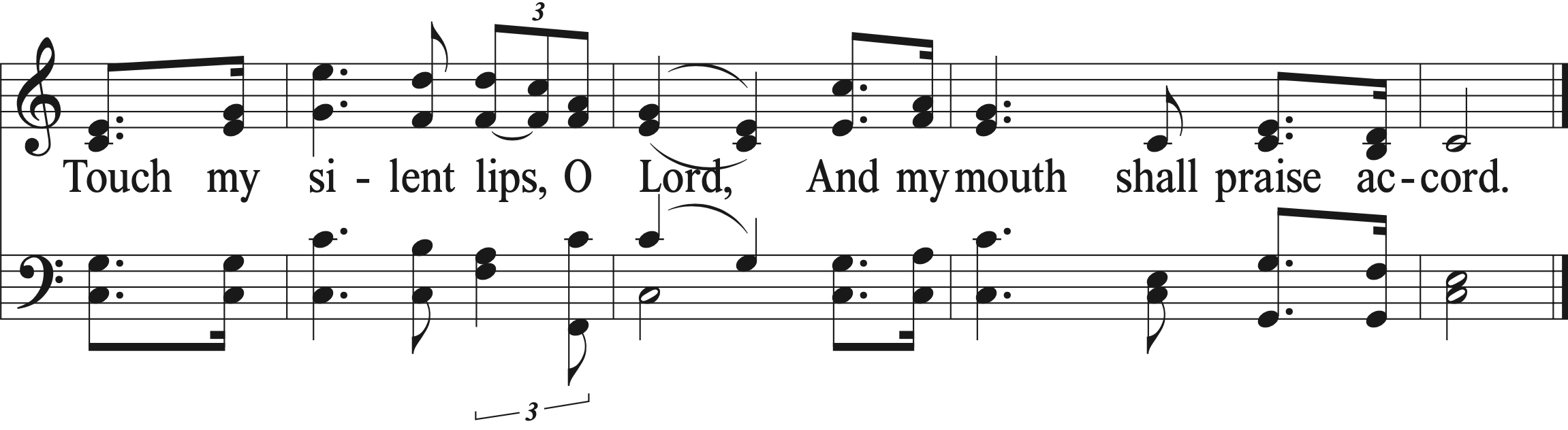